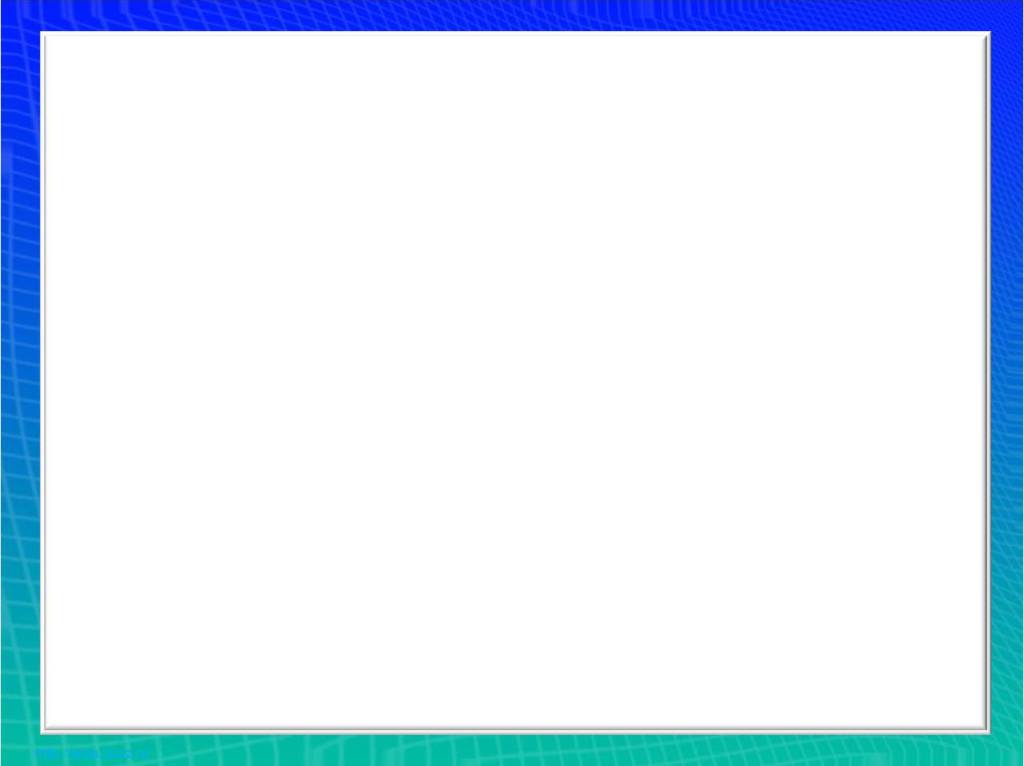 Толерантность – путь 
к миру !
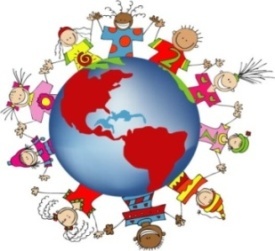 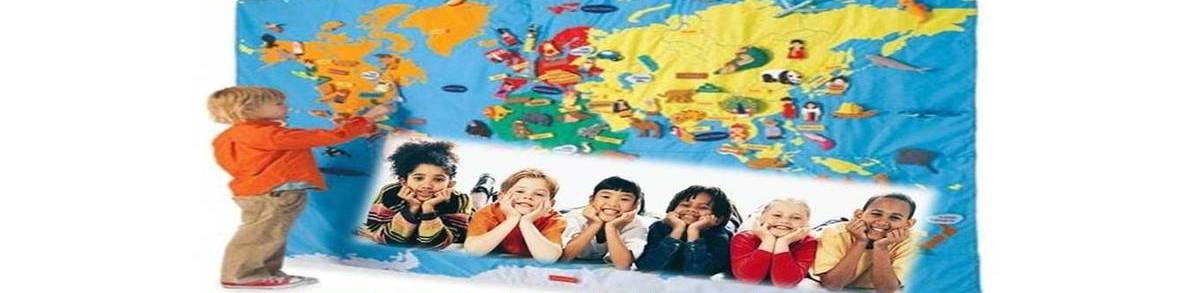 Автор: Кузнецова М.В..
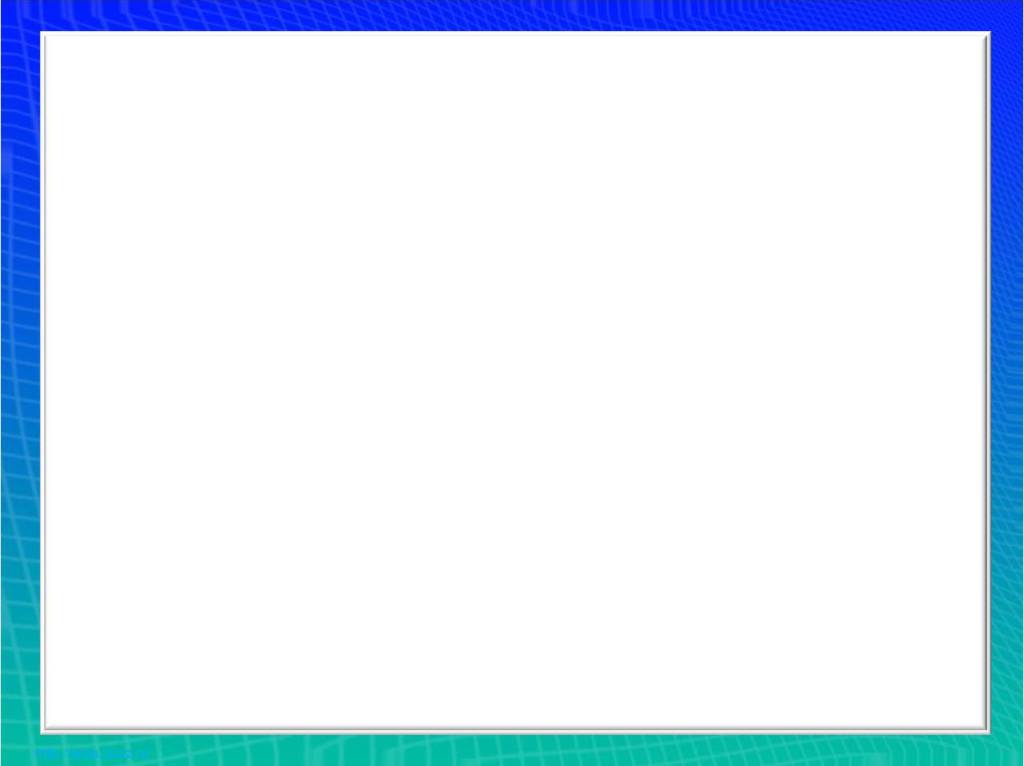 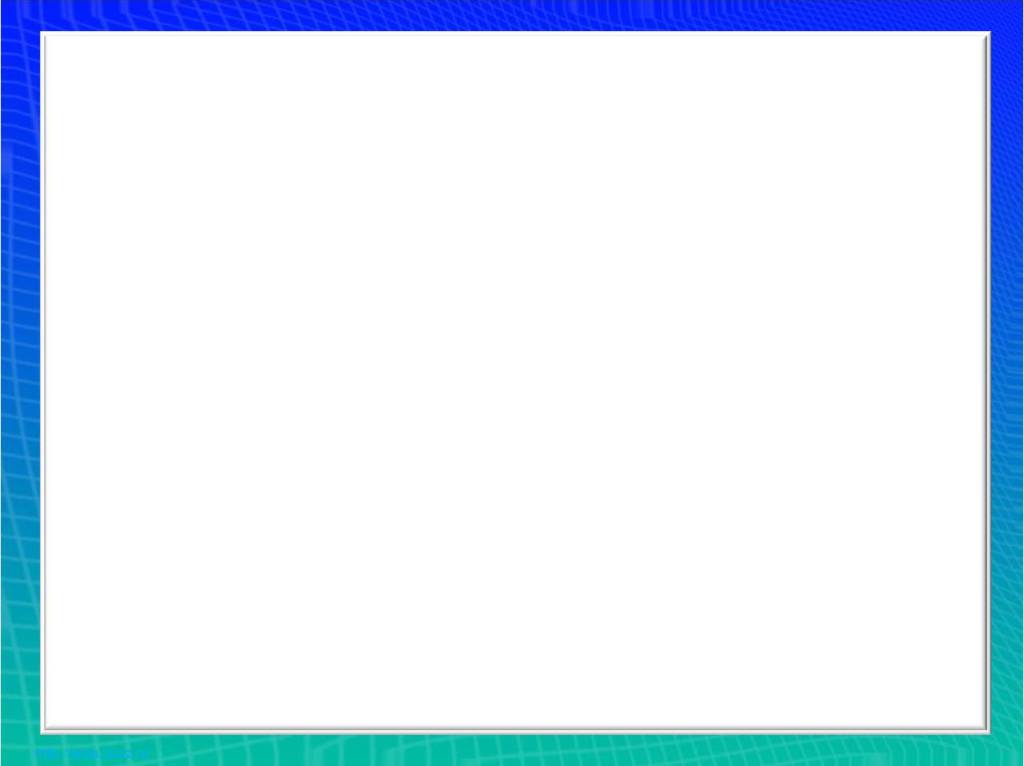 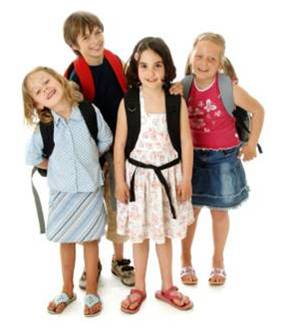 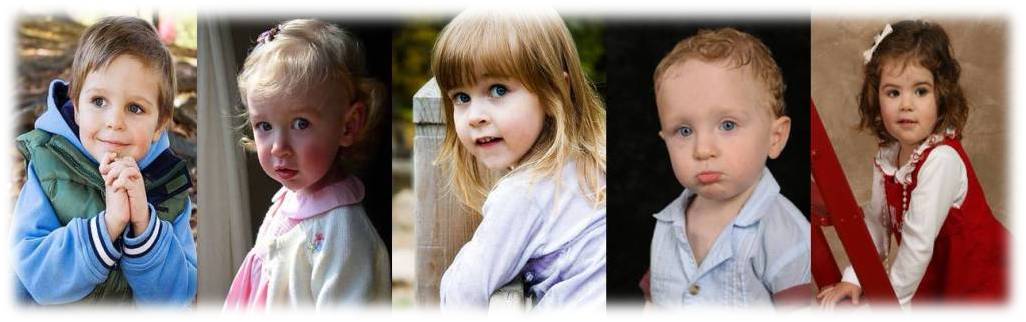 Все мы разные:
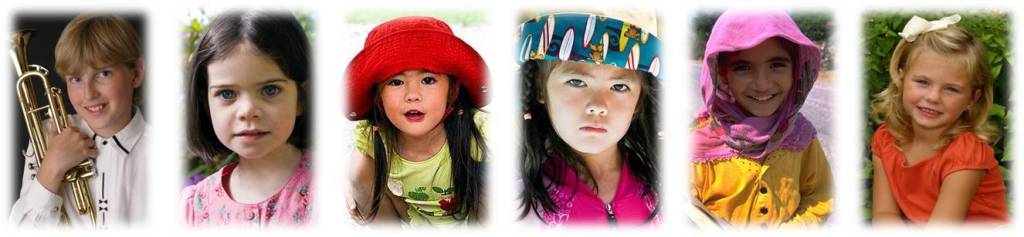 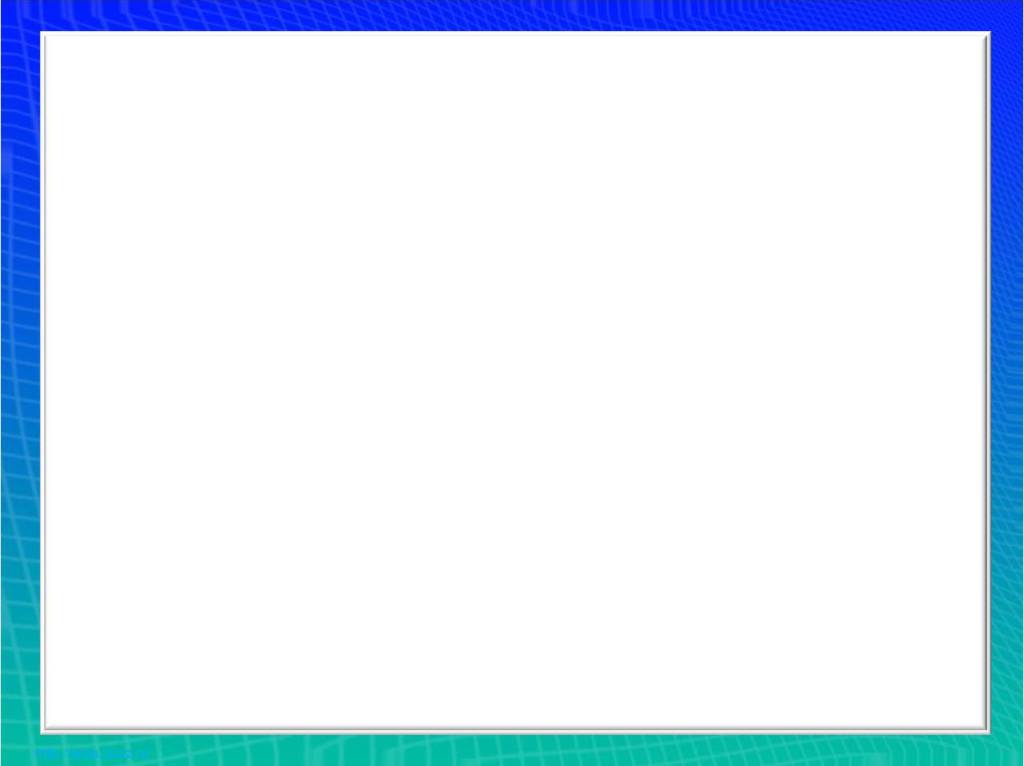 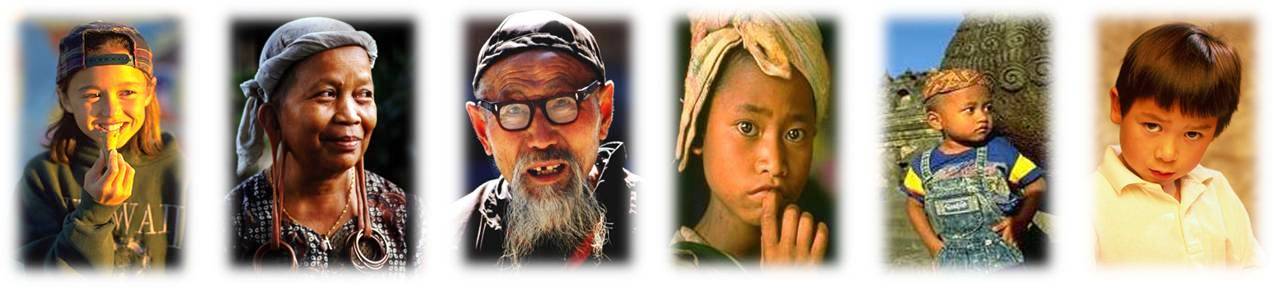 Люди разных рас и национальностей
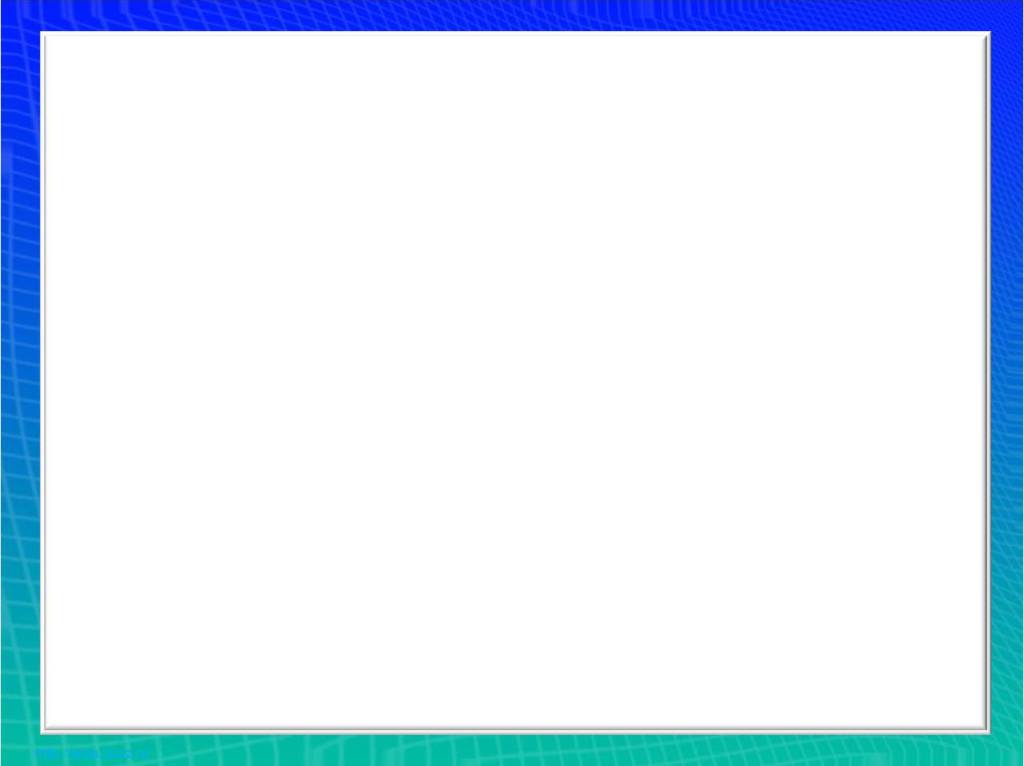 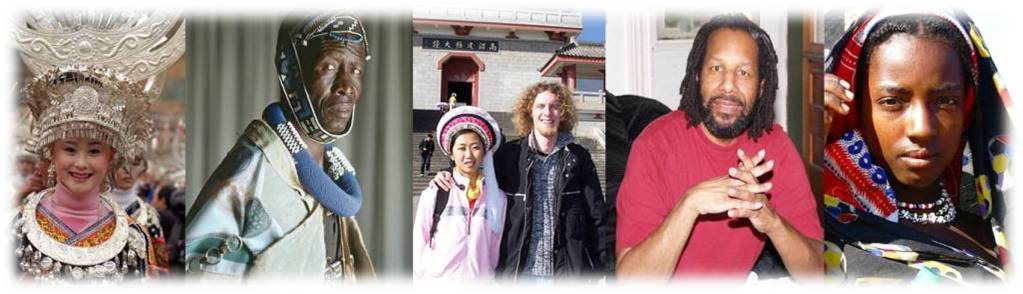 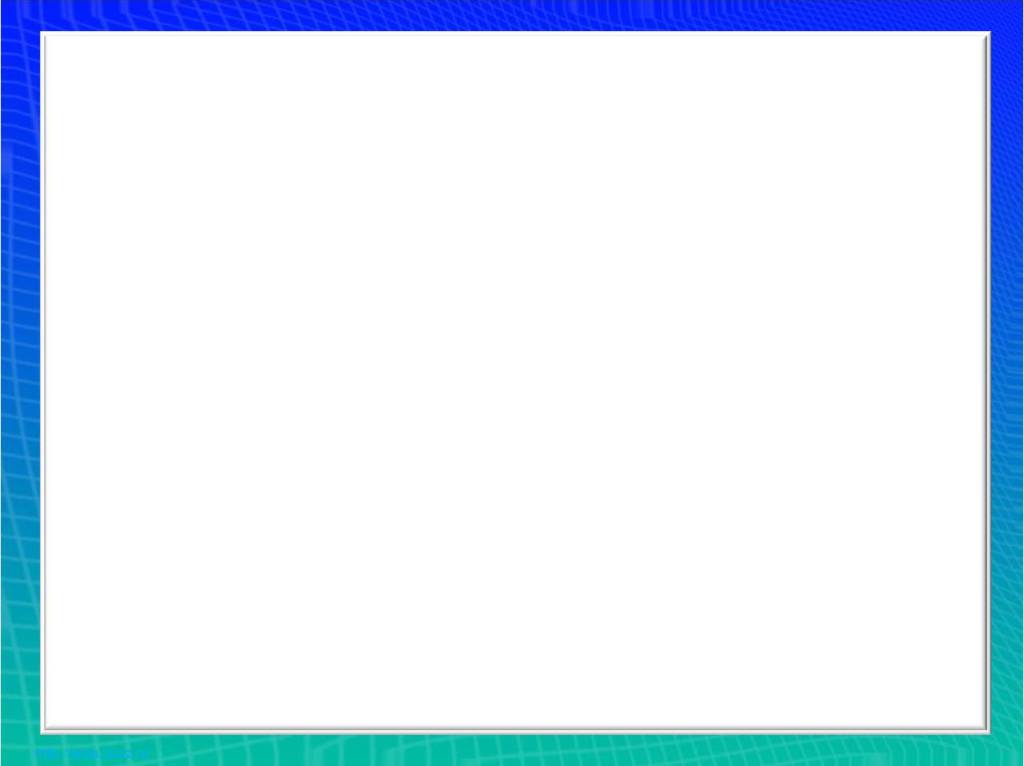 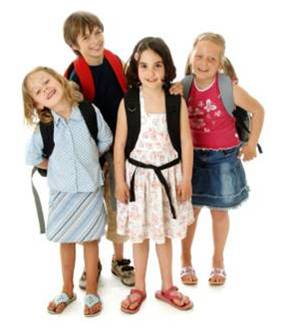 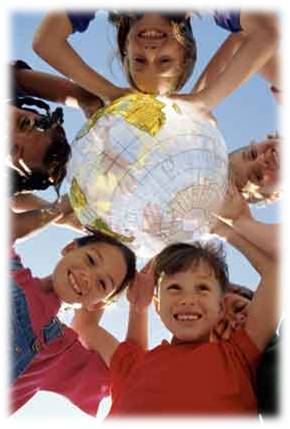 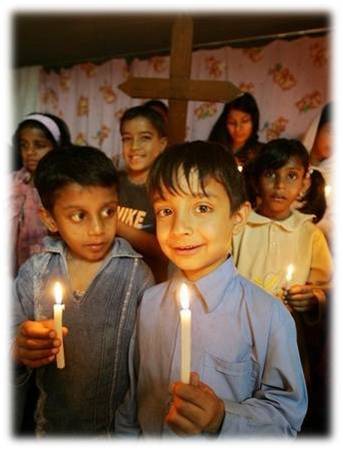 Толерантность – путь к миру!
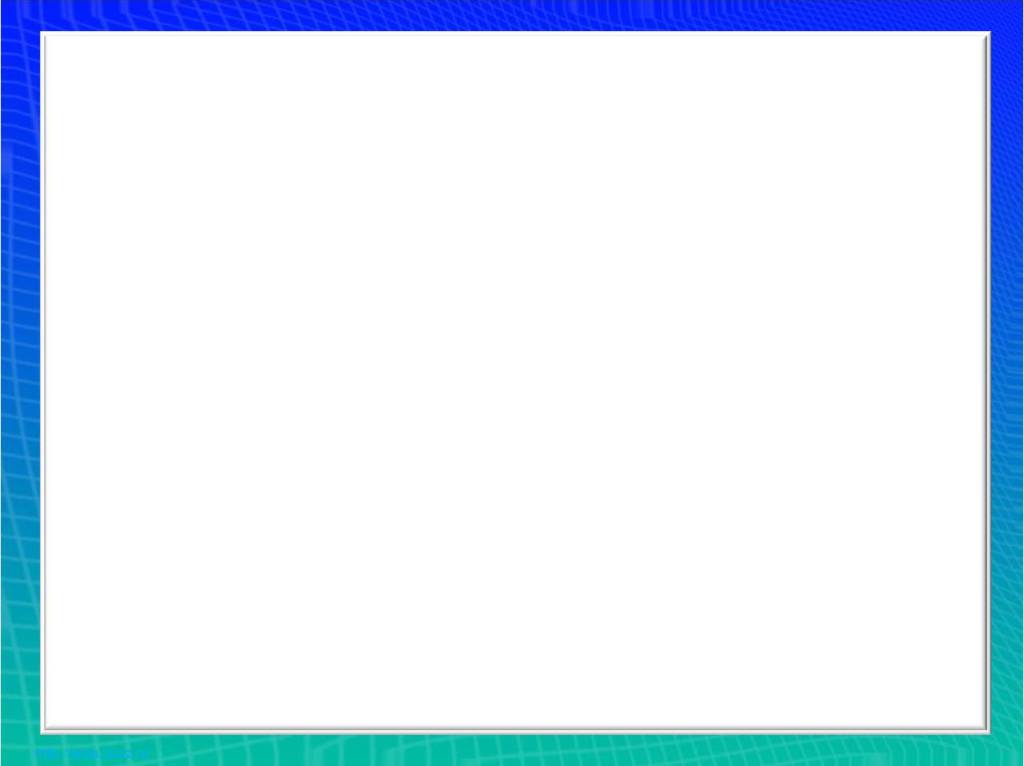 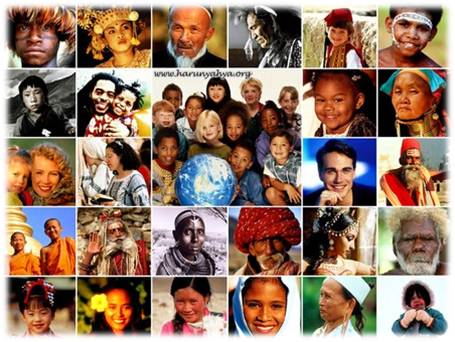 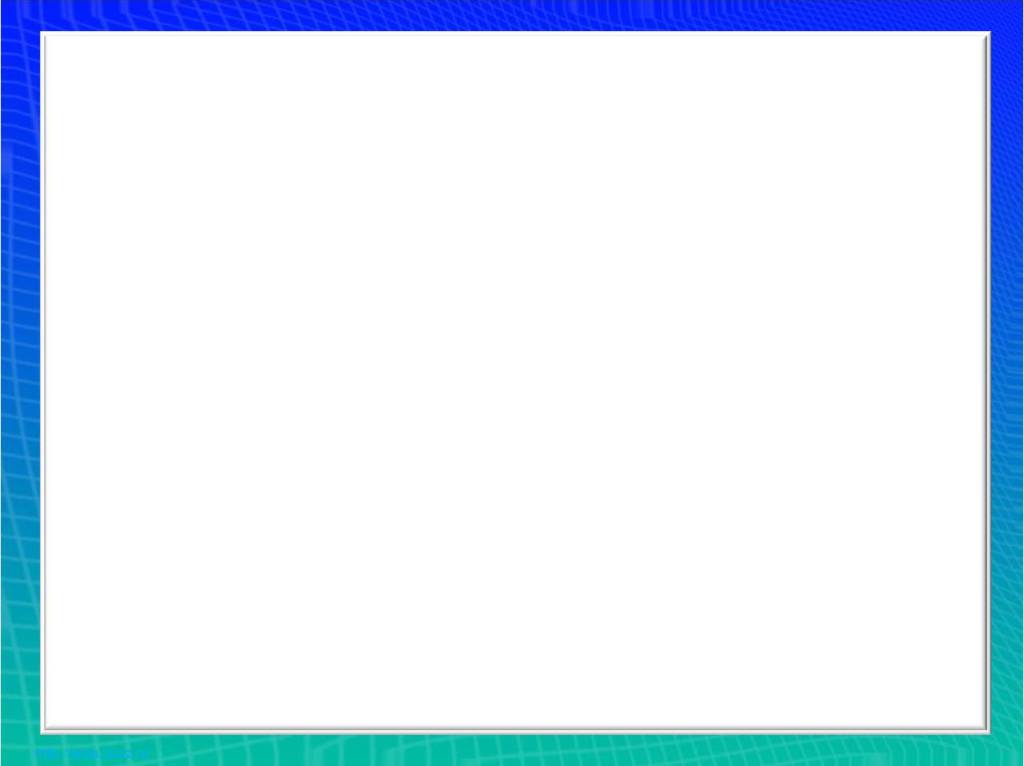 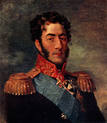 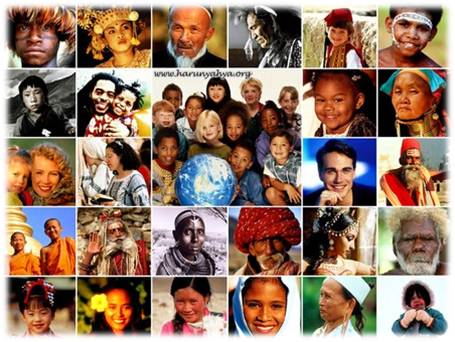 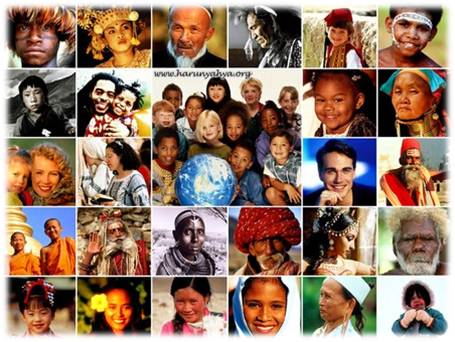 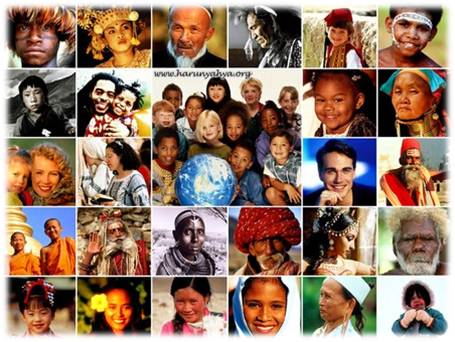 Толерантность
Пётр Иванович Багратион
Толерантность - это гармония в многообразии.
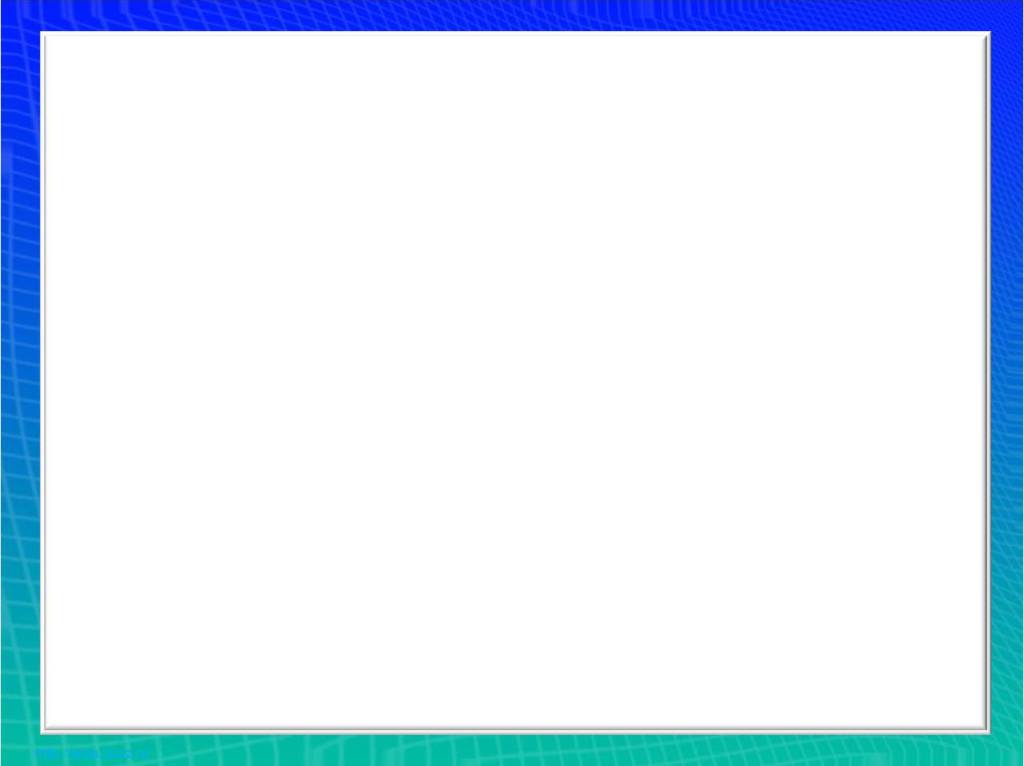 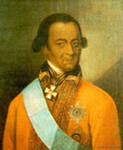 Абрам Петрович Ганнибал
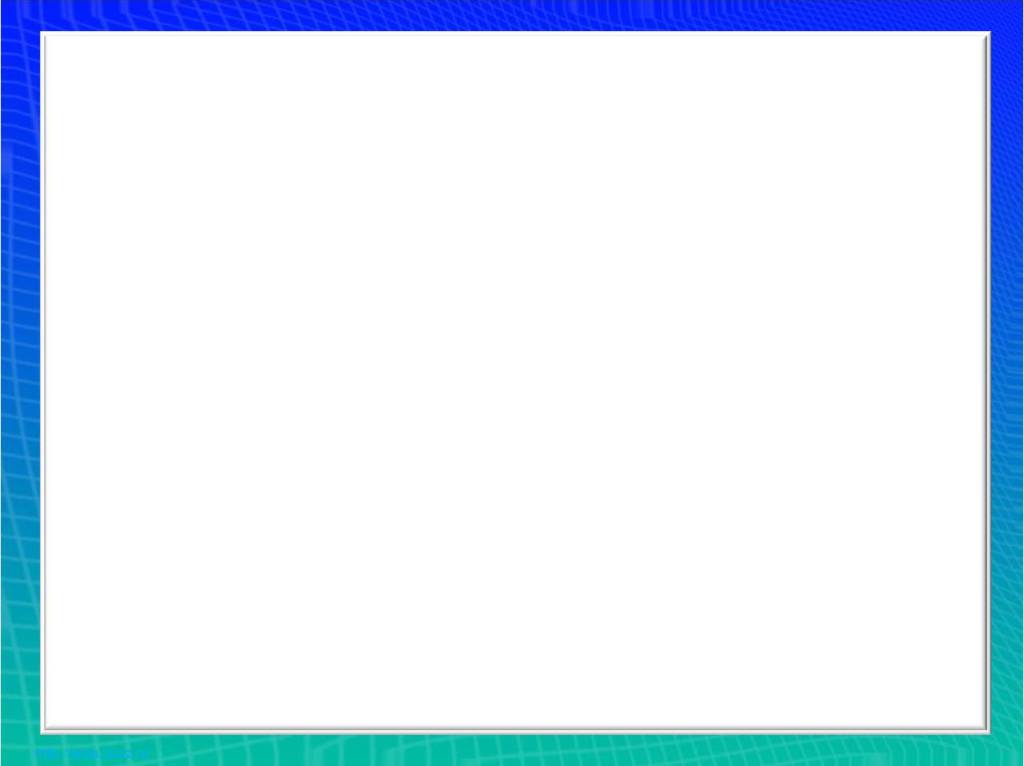 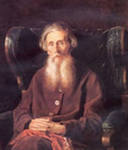 Владимир Иванович Даль
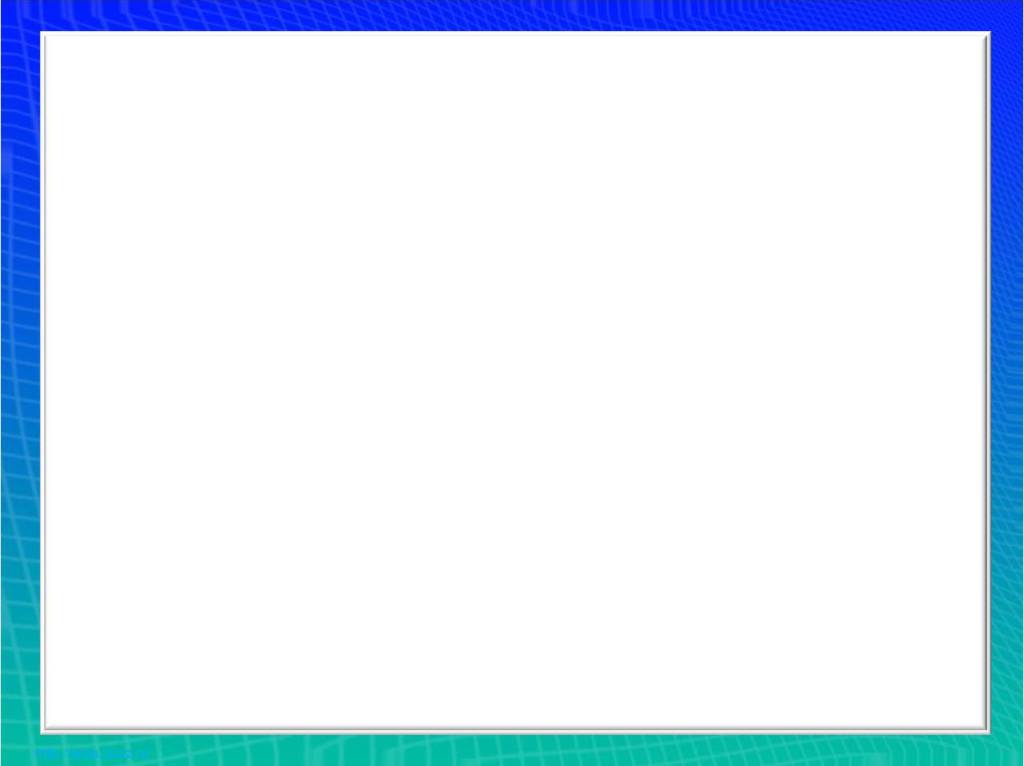 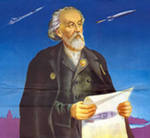 Константин  Эдуардович Циолковский
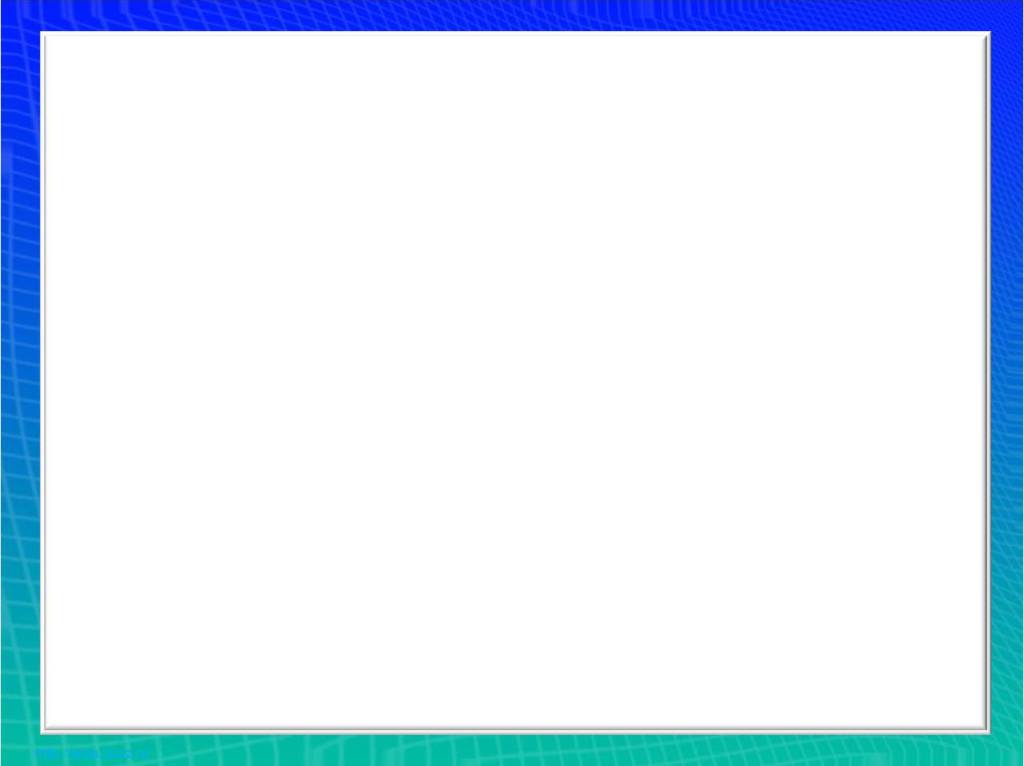 Что  такое толерантность?
Толерантность ( от лат . tolerantia – терпение ) – терпимость к чужому  образу жизни, поведению, обычаям, чувствам, мнениям, идеям, верованиям.
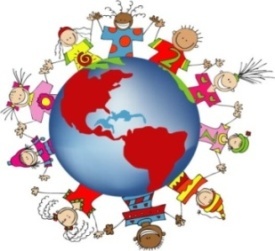 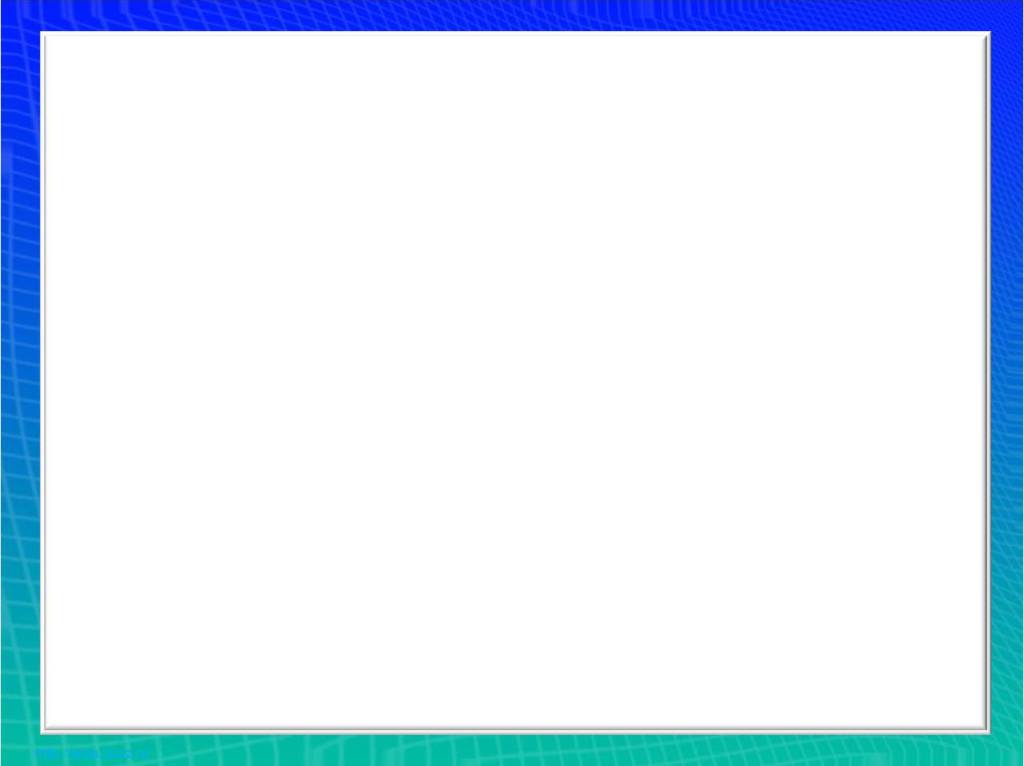 Проявлять толерантность -
это значит признавать то, что люди 
различаются по внешнему виду,
 положению, интересам, поведению и 
ценностям и обладают  правом жить в
 мире, сохраняя при этом свою 
индивидуальность.
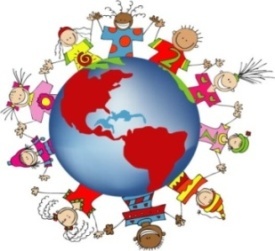 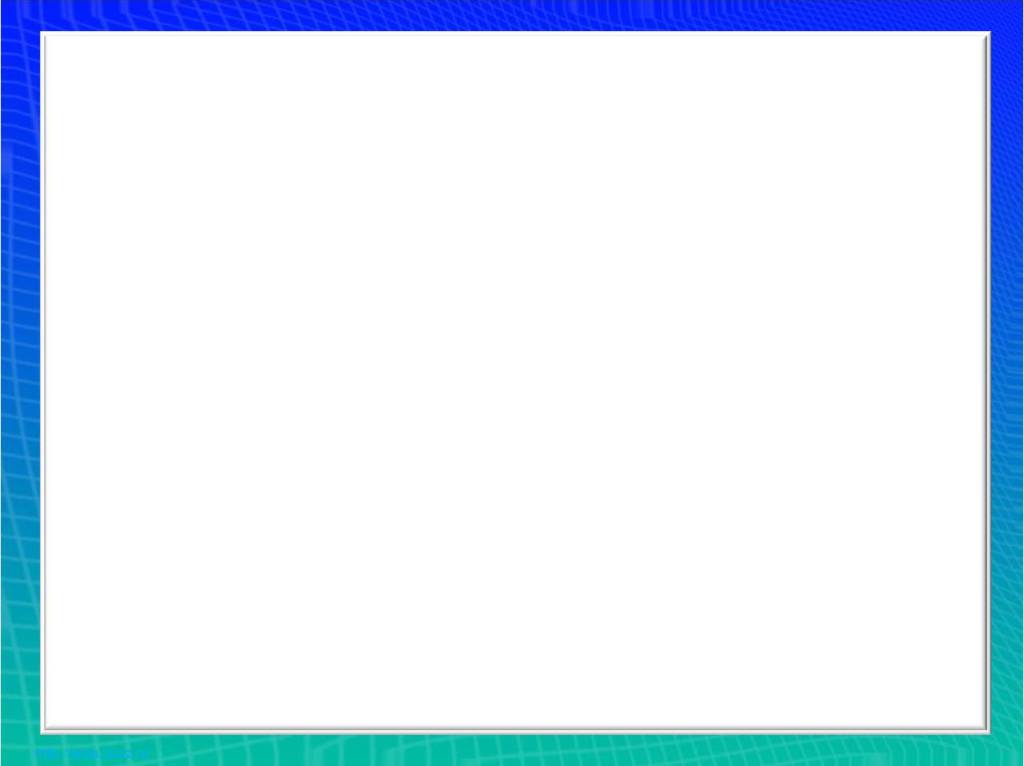 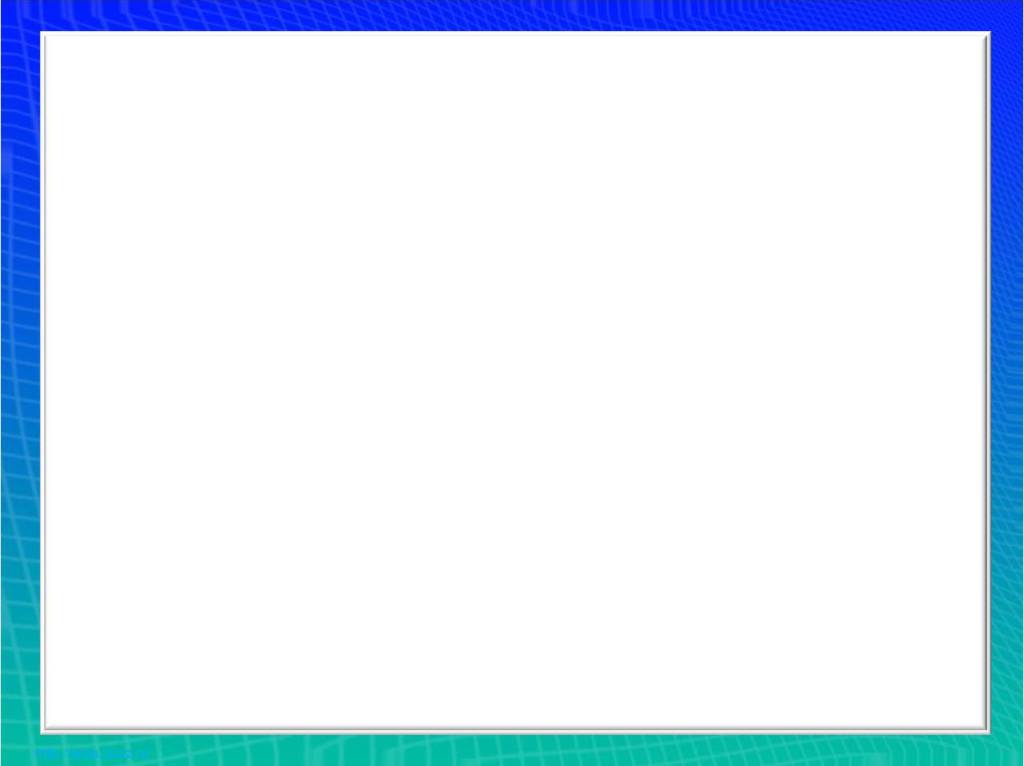 Быть толерантным – означает уважать других, невзирая на различия. Это означает быть внимательным к другим и обращать внимание на то, что нас сближает.
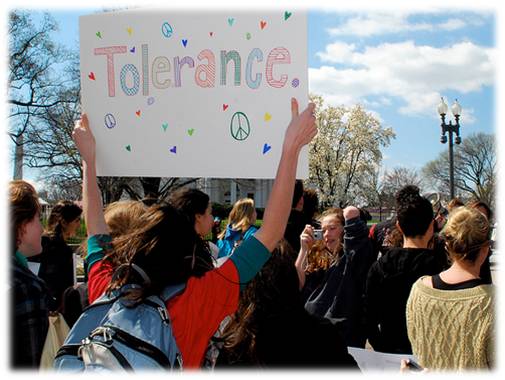 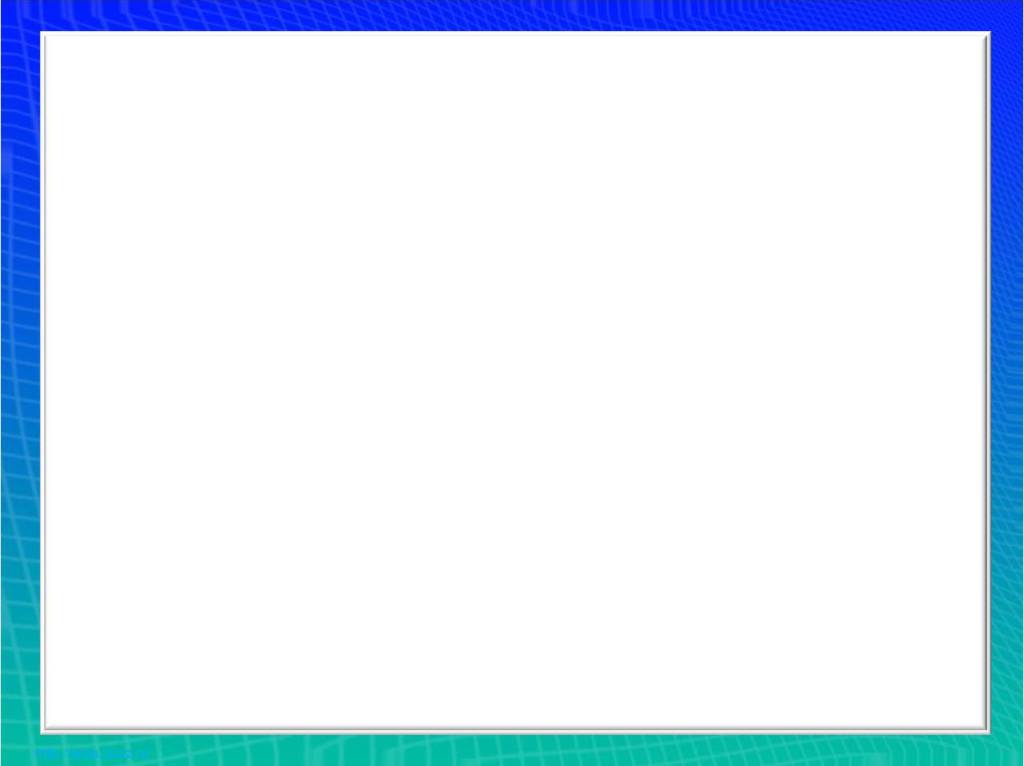 АНАЛИЗ СИТУАЦИЙ
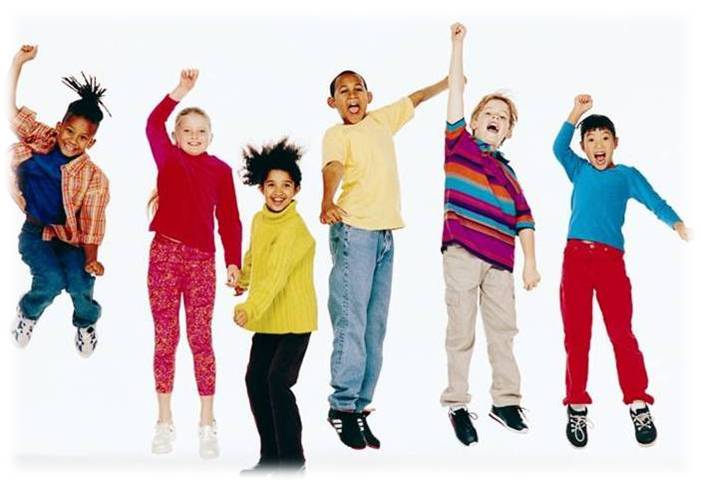 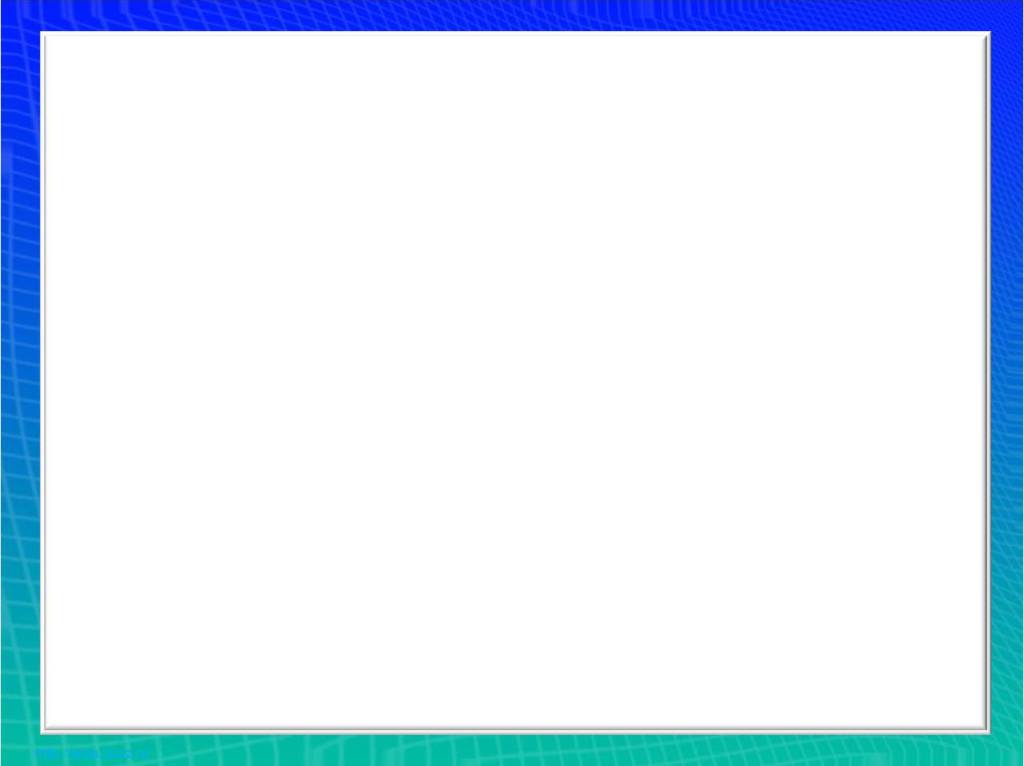 1.Уважай собеседника. 
2. Старайся понять то, о чем говорят другие 
3. Отстаивай свое мнение тактично. 
4. Ищи лучшие аргументы. 
5. Будь справедливым, готовым признать правоту другого. 
6. Стремись учитывать интересы других.
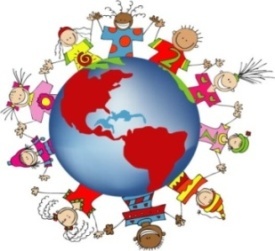 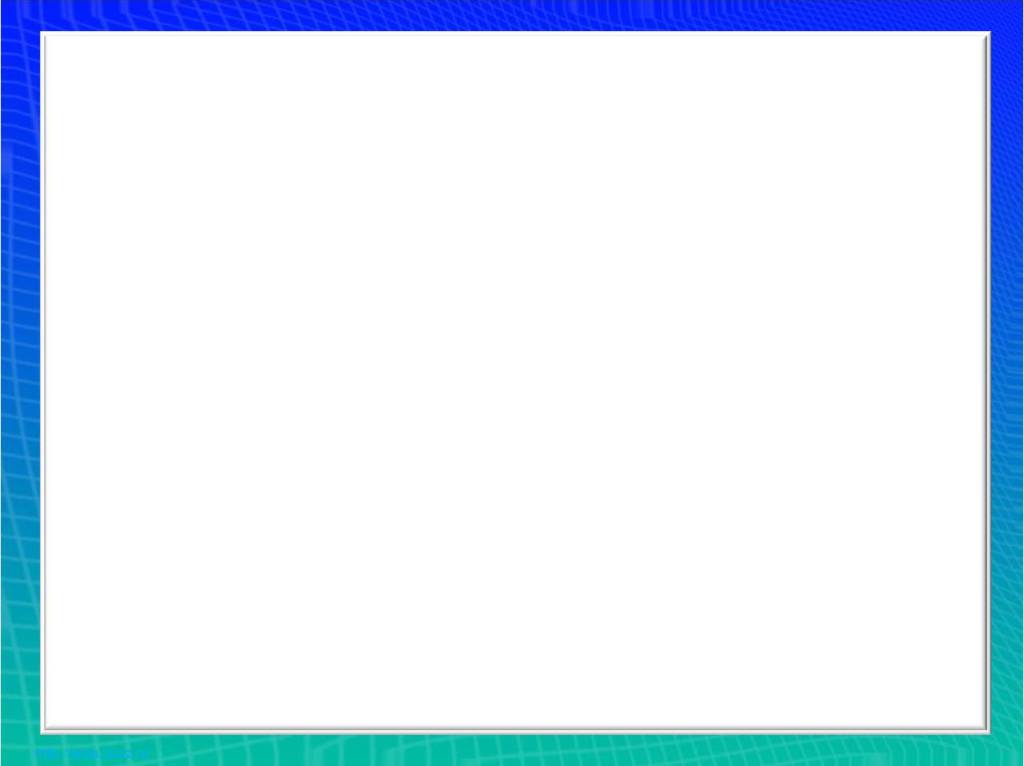 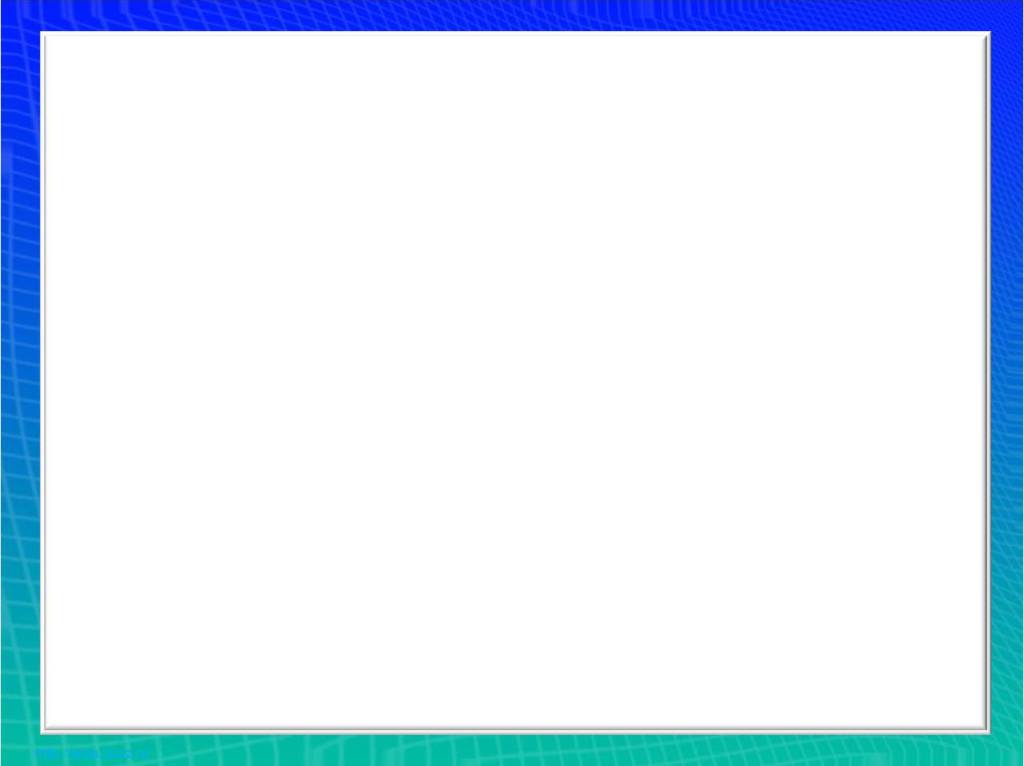 Сказочка о счастье
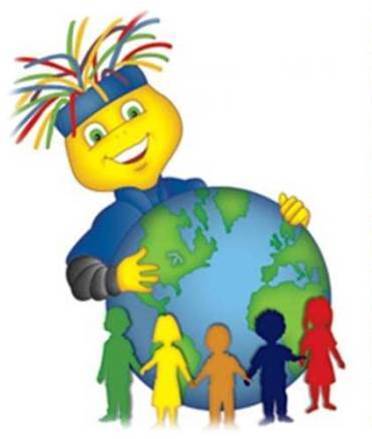 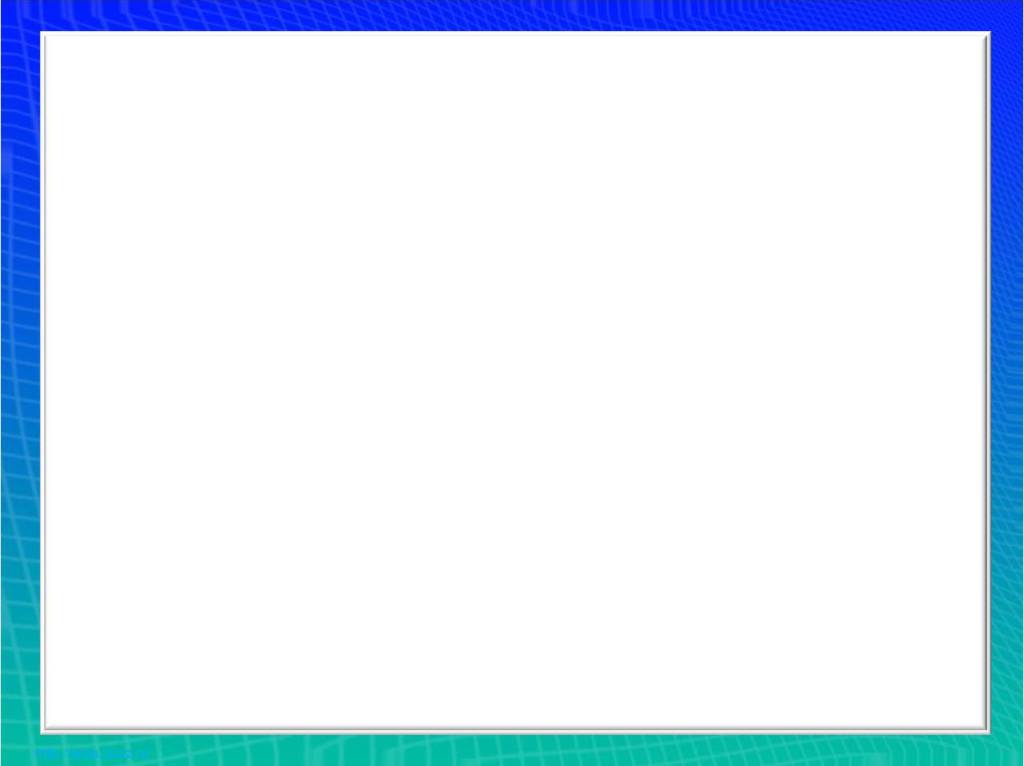 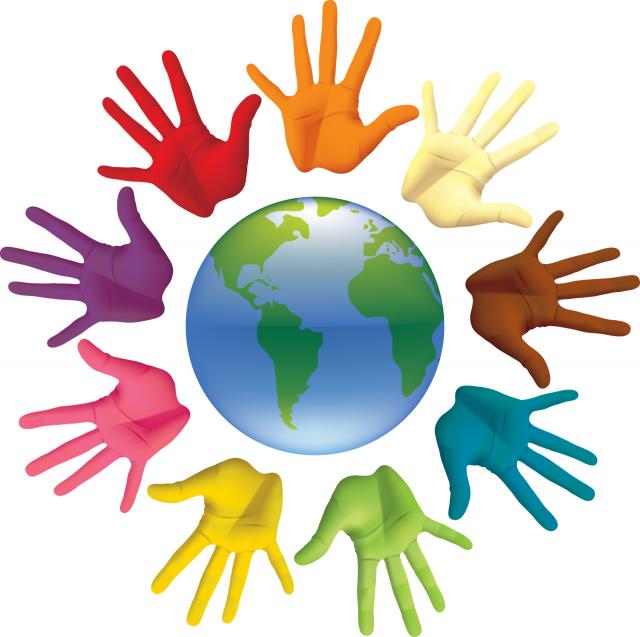 Наша страна – это место, где мы можем любить друг друга, соблюдать традиции и продолжать  историю  Толерантности.
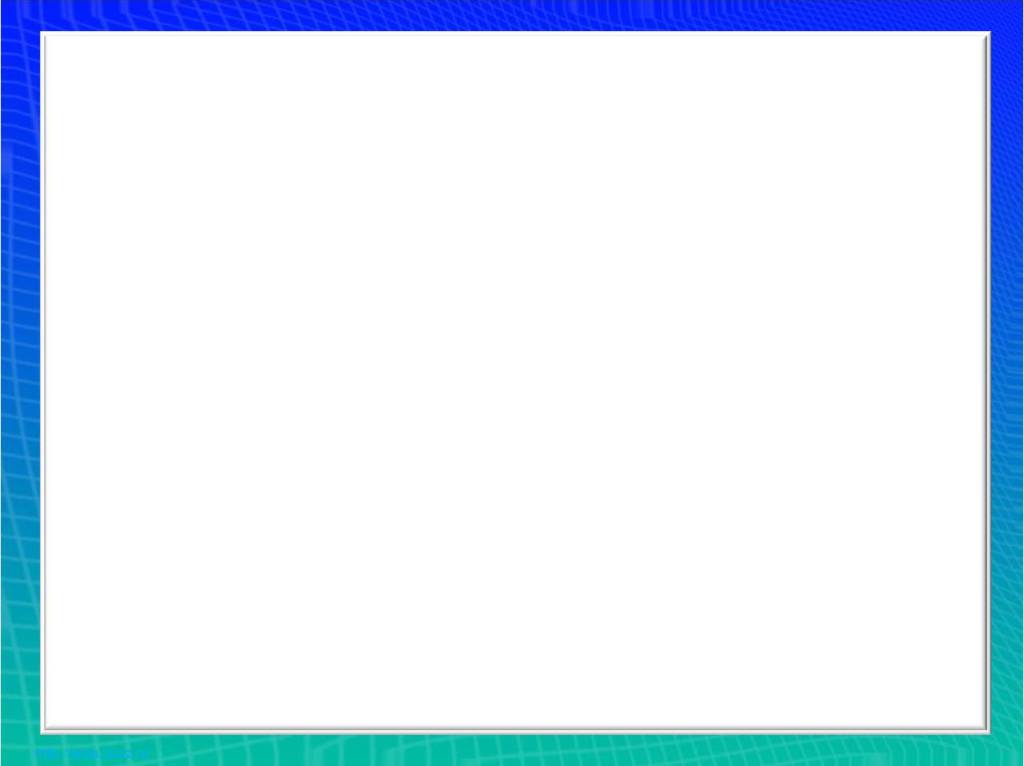 Толерантность - это милосердие,
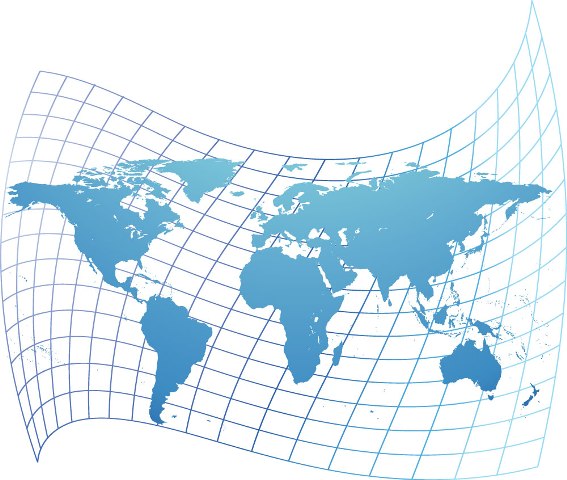 это доброта души,
это сострадание,
это уважение,
это дружба,
это терпение,
это путь к миру.
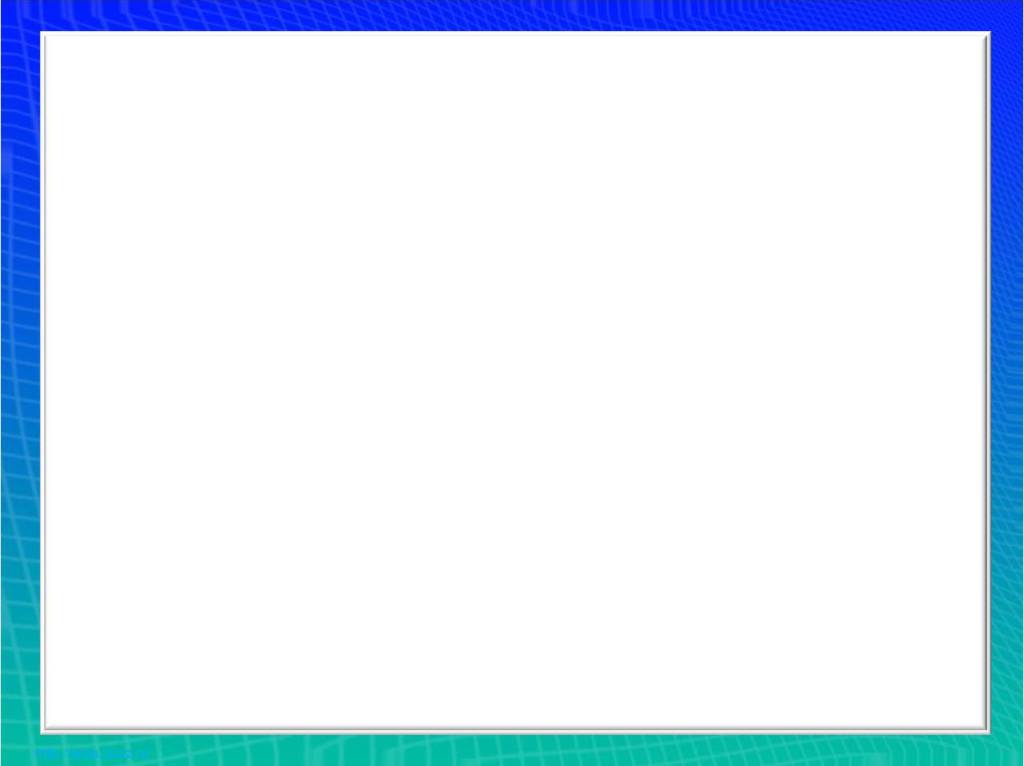 Спасибо за внимание!
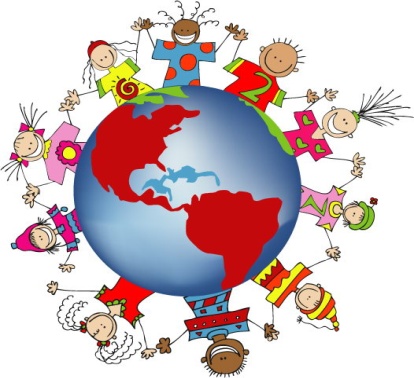 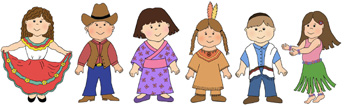